Grace Schools Charter Authority LLC
Authorizing

Dugger Union Community School

Seven Oaks Classical School

Smith Academy for Excellence

Otwell Miller Academy
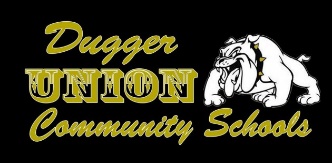 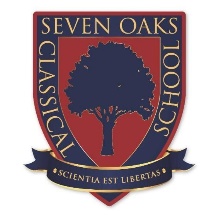 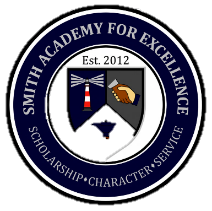 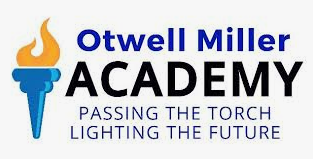 Grace Schools Charter Authority LLC
Mission: Grace Schools Charter Authority LLC’s mission is to provide educational choice by authorizing public charter schools in communities that express a desire for educational alternatives based on need or innovation and by promoting school accountability which impacts academic programs and student achievement.
Grace Schools Charter Authority LLC equips districts with professional standards and best practices to authorize and support quality public charter schools for all Indiana students.
Goals: 
To identify and implement best practices in the charter schools Grace Schools Charter Authority LLC authorizes
To promote a charter school application process that encourages operational performance and high-level student achievement 
To uphold school autonomy while maintaining strong accountability that monitors charter effectiveness
Grace Schools Charter Authority LLC
Our Schools
Dugger Union Community School
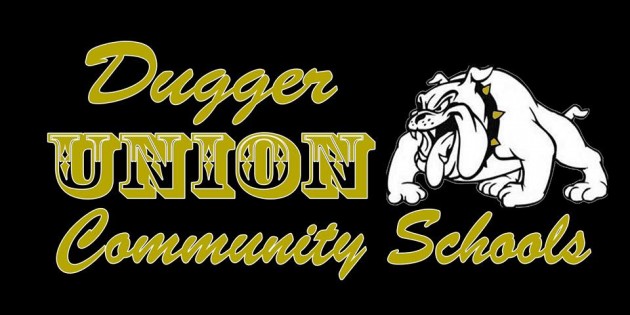 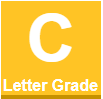 Enrollment Data 
2019-2020 Academic Year
https://compass.doe.in.gov/dashboard/enrollment.aspx?type=school&id=7952
Attendance Rates
2019-2020 Academic Year
https://compass.doe.in.gov/dashboard/enrollment.aspx?type=school&id=7952
ILEARN Results
2018-2019 Academic Year
Due to federal privacy laws, student performance data may not be displayed for any group of fewer than 10 students.
https://compass.doe.in.gov/dashboard/scistep.aspx?type=school&id=7952
IREAD 3rd Grade Results
2018-2019 Academic Year
Due to federal privacy laws, student performance data may not be displayed for any group of fewer than 10 students.
https://compass.doe.in.gov/dashboard/scistep.aspx?type=school&id=7952
ISTEP+ Grade 10 Results
2018-2019 Academic Year
https://compass.doe.in.gov/dashboard/istep10.aspx?type=school&id=7952
Student Growth and Improvement
2018-2019 Academic Year
https://compass.doe.in.gov/dashboard/screportcard.aspx?type=school&id=7952
Graduation and Expulsion Rates
2019-2020 Academic Year
Safety & Discipline Issues
28 Incidents
Seven Oaks Classical School
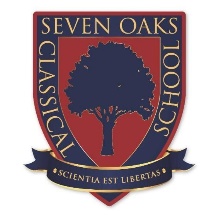 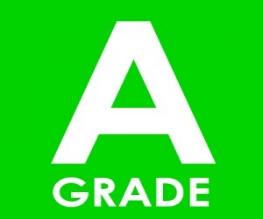 Enrollment Data 
2019-2020 Academic Year
Grade 11                   13
https://compass.doe.in.gov/dashboard/enrollment.aspx?type=school&id=1114
Attendance Rates
2018-2019 Academic Year
https://compass.doe.in.gov/dashboard/enrollment.aspx?type=school&id=1114
ILEARN Results
2018-2019 Academic Year
Due to federal privacy laws, student performance data may not be displayed for any group of fewer than 10 students.
https://compass.doe.in.gov/dashboard/scistep.aspx?type=school&id=7952
IREAD 3rd Grade Results
2018-2019 Academic Year
Due to federal privacy laws, student performance data may not be displayed for any group of fewer than 10 students.
https://compass.doe.in.gov/dashboard/scistep.aspx?type=school&id=7952
ISTEP+ Grade 10 Results
2018-2019 Academic Year
https://compass.doe.in.gov/dashboard/istep10.aspx?type=school&id=7952
Student Growth and Improvement
2018-2019 Academic Year
https://compass.doe.in.gov/dashboard/screportcard.aspx?type=school&id=7952
Graduation and Expulsion Rates
2019-2020 Academic Year
Safety & Discipline Issues
28 incidents
Smith Academy for Excellence
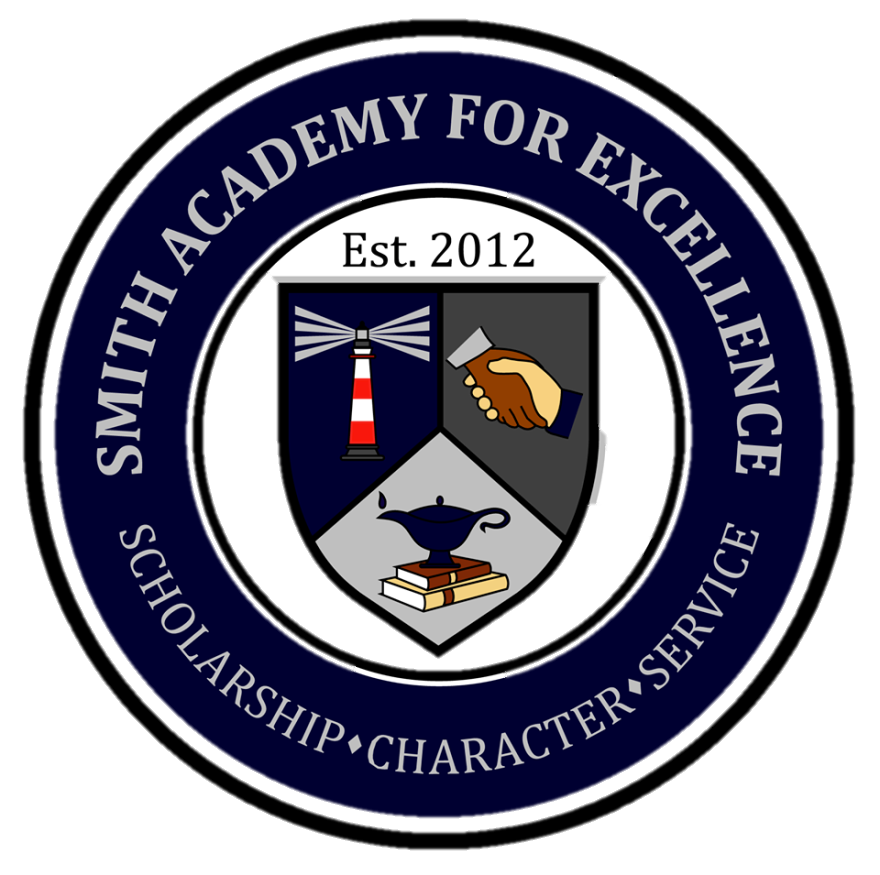 D
 Letter Grade
Enrollment Data                                    
2019-2020 Academic Year
https://compass.doe.in.gov/dashboard/enrollment.aspx?type=school&id=0242
Attendance Rates
2019-2020 Academic Year
https://compass.doe.in.gov/dashboard/enrollment.aspx?type=school&id=1114
ILEARN Results
2018-2019 Academic Year
https://compass.doe.in.gov/dashboard/scistep.aspx?type=school&id=7952
Due to federal privacy laws, student performance data may not be displayed for any group of fewer than 10 students.
ISTEP+ Grade 10 Results
2018-2019 Academic Year
https://compass.doe.in.gov/dashboard/istep10.aspx?type=school&id=7952
Due to federal privacy laws, student performance data may not be displayed for any group of fewer than 10 students.
Student Growth and Improvement
2018-2019 Academic Year
https://compass.doe.in.gov/dashboard/screportcard.aspx?type=school&id=7952
Graduation and School Environment
2019-2020 Academic Year
Safety & Discipline Issues
74 incidents
1 School-related arrests
Otwell Miller Academy
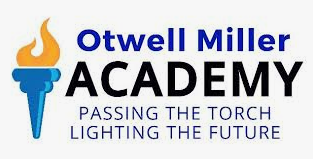 No Letter Grade
Enrollment Data                                    
2019-2020 Academic Year
https://compass.doe.in.gov/dashboard/enrollment.aspx?type=school&id=2019
Attendance Rates
2019-2020 Academic Year
https://compass.doe.in.gov/dashboard/enrollment.aspx?type=school&id=1114
ILEARN Results
2018-2019 Academic Year
Due to federal privacy laws, student performance data may not be displayed for any group of fewer than 10 students.
https://compass.doe.in.gov/dashboard/scistep.aspx?type=school&id=7952
IREAD 3rd Grade Results
2018-2019 Academic Year
Due to federal privacy laws, student performance data may not be displayed for any group of fewer than 10 students.
https://compass.doe.in.gov/dashboard/scistep.aspx?type=school&id=7952
Student Growth and Improvement
2018-2019 Academic Year
https://compass.doe.in.gov/dashboard/screportcard.aspx?type=school&id=7952
Graduation and Expulsion Rates
2019-2020 Academic Year
Safety and Disciplinary Issues
16 incidents
Status of Authorizer’s Charter Schools
2019-2020 Academic Year
Authorizer Expenditures
by  Grace Schools Charter Authority, LLC
Notes:
*  Allocation of one full-time employee salary and benefits**Allocation of overhead and support services
Authorizer Fees Collected
by  Grace Schools Charter Authority, LLC
Note: The 3% charge for the yearly administrative fee was reduced.
Contact Information